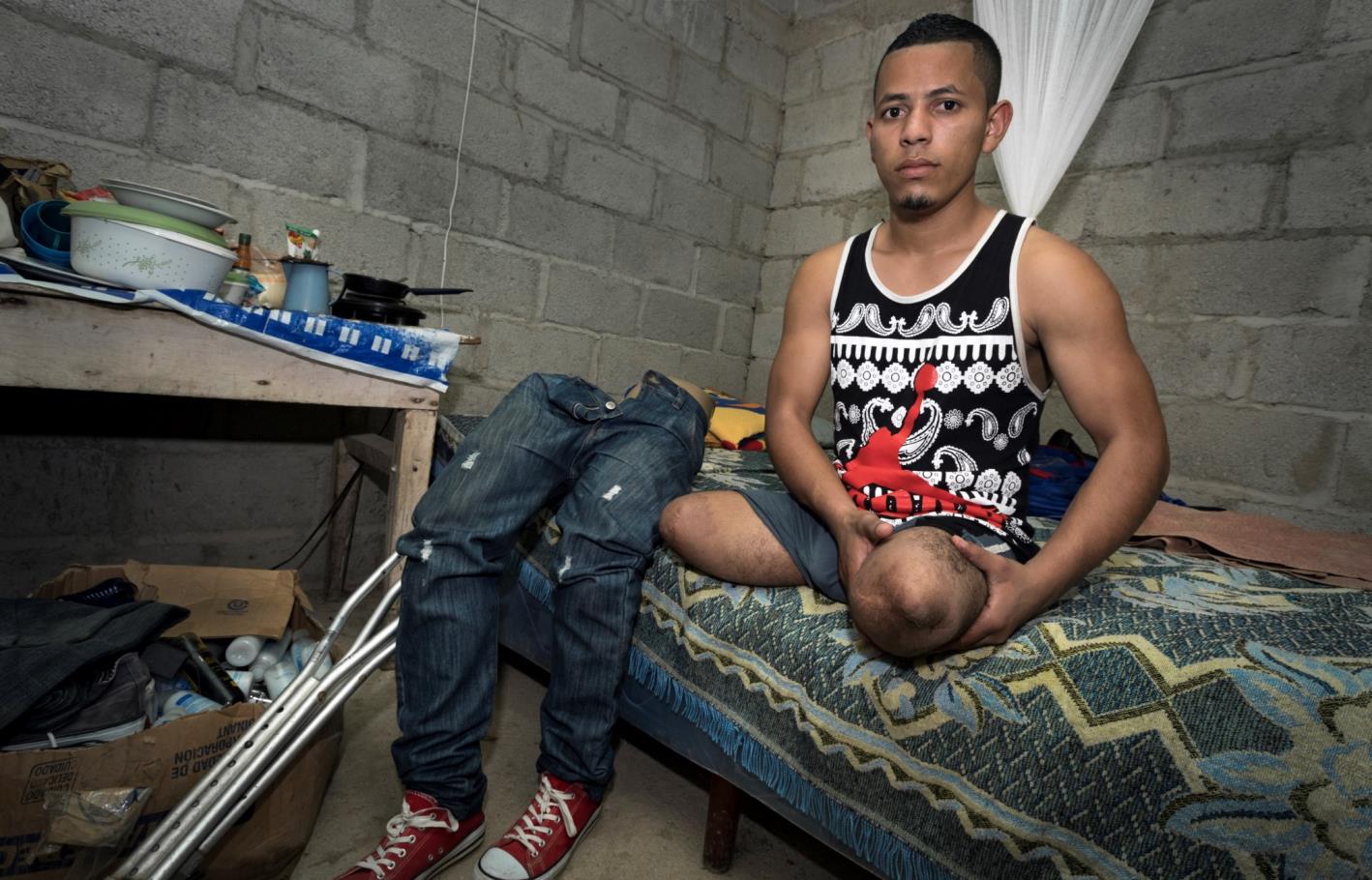 Honduras
Zurück ins Leben
Honduras
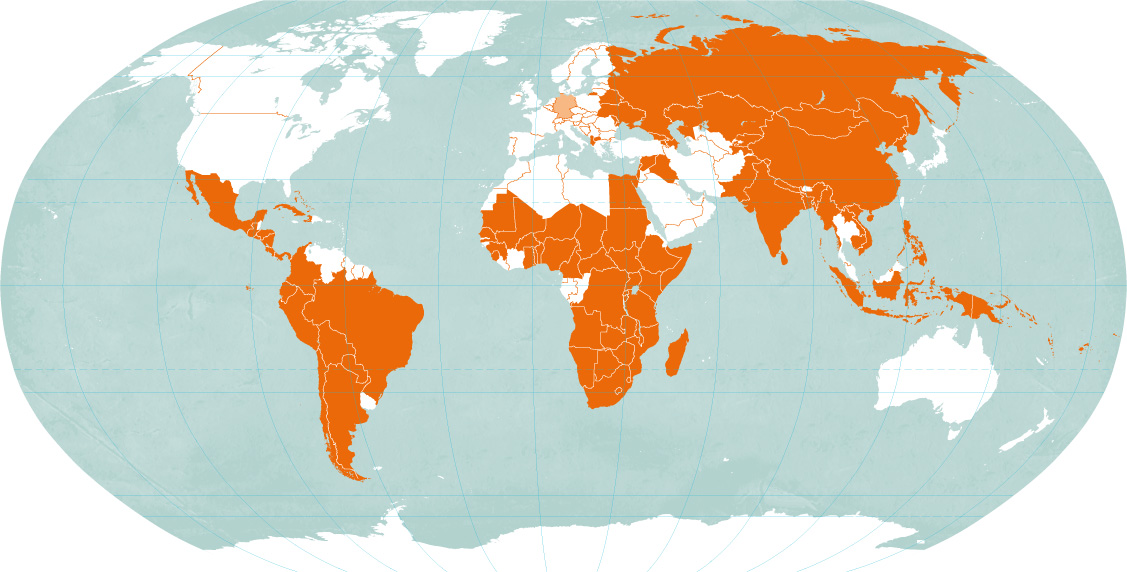 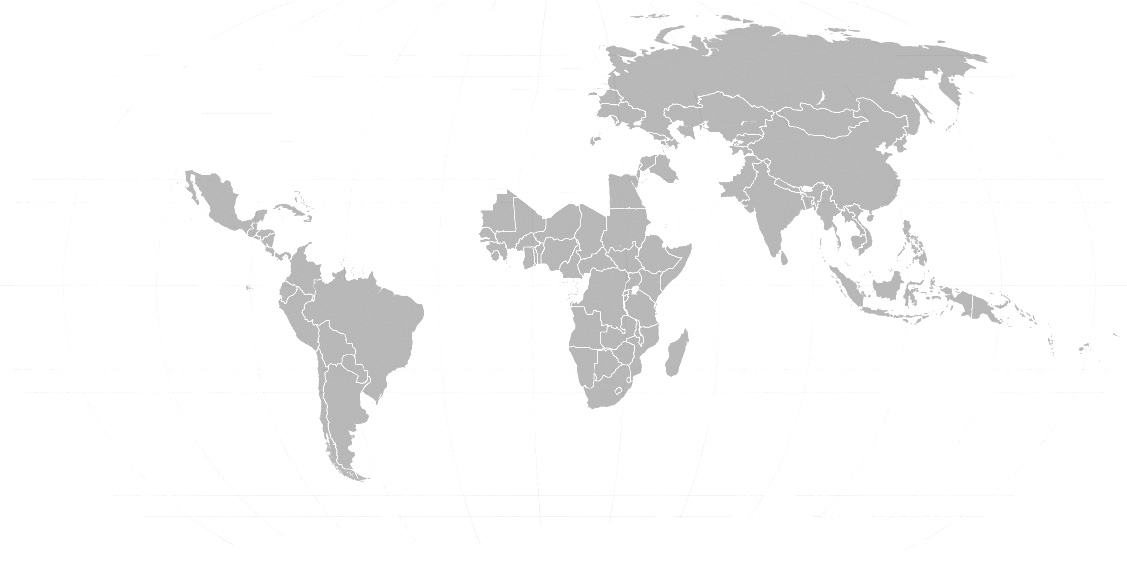 Honduras	Deutschland

Fläche in km²	112.090	357.121
Bevölkerung in Millionen 	8,9	80,7
Bevölkerungsdichte in Einwohner/km²	79	226
Säuglingssterblichkeit in %	1,7	0,3
Lebenserwartung
Männer	70	78
Frauen	73	83
Analphabetenrate in % 
Männer	11,6	< 1
Frauen	11,4	< 1
Bruttoinlandsprodukt in Dollar/Kopf	5.300	48.200
 






Quelle: CIA World Factbook (2017)
Honduras
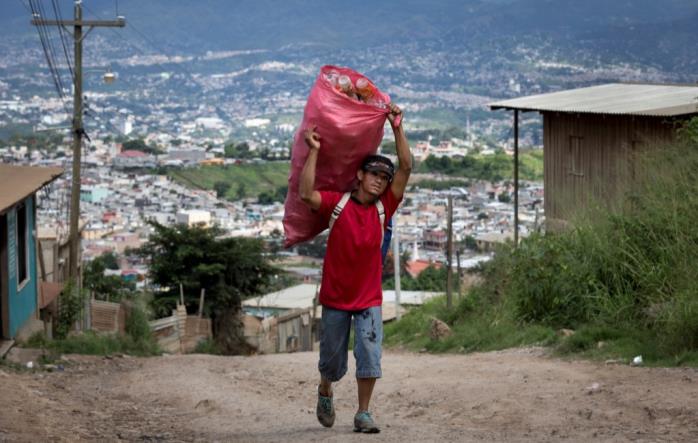 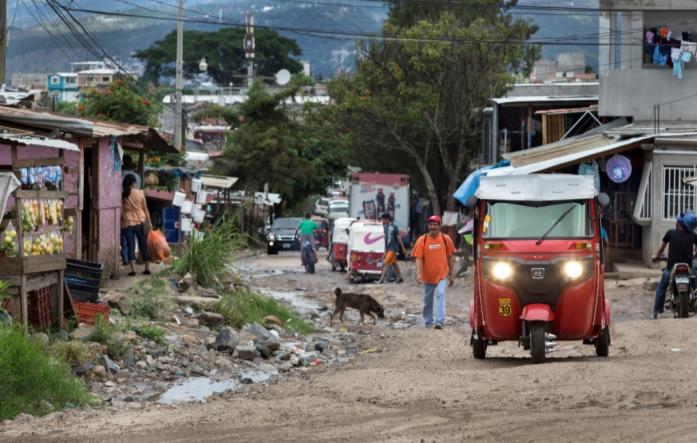 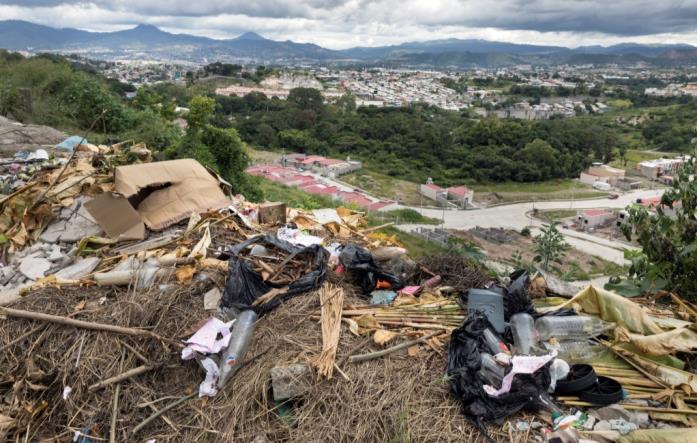 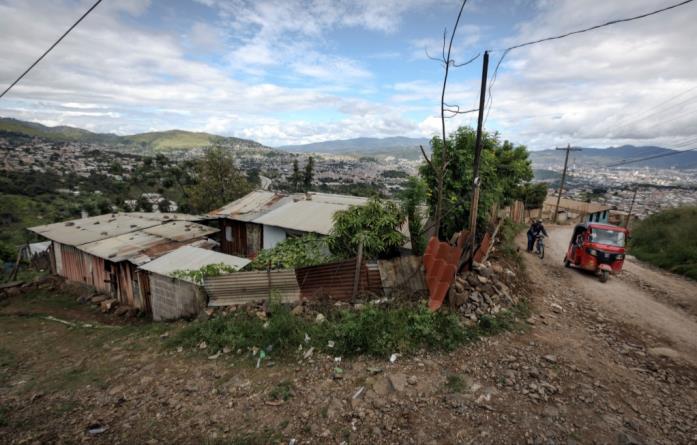 Auf der Flucht vor Armut und Gewalt begeben sich jährlich etwa 100.000 Menschen aus Honduras auf die gefährliche Reise in Richtung USA.
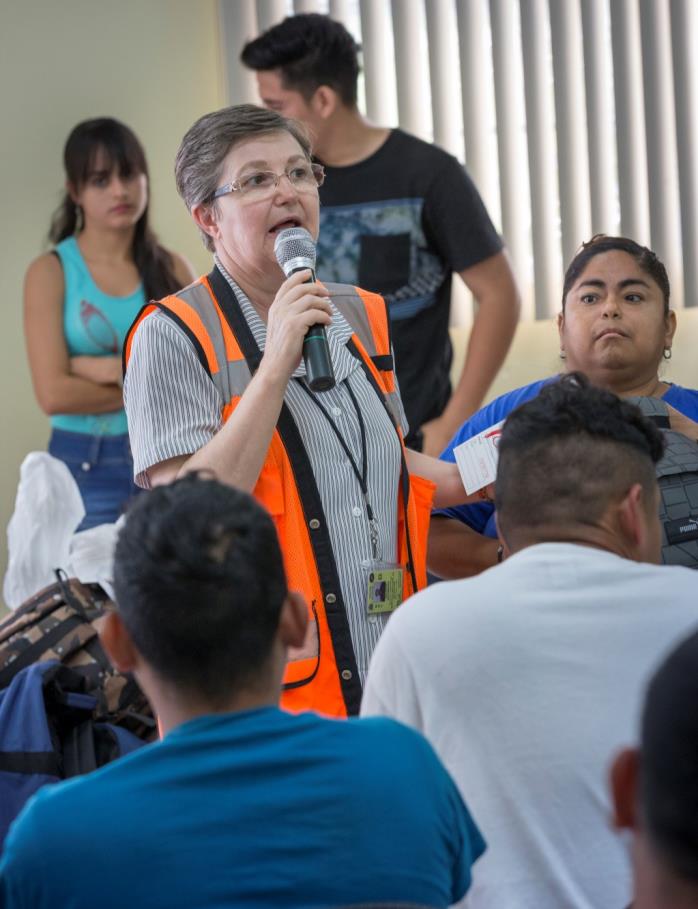 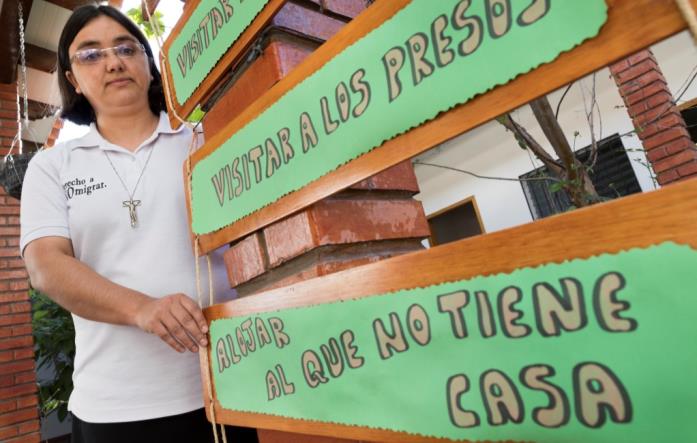 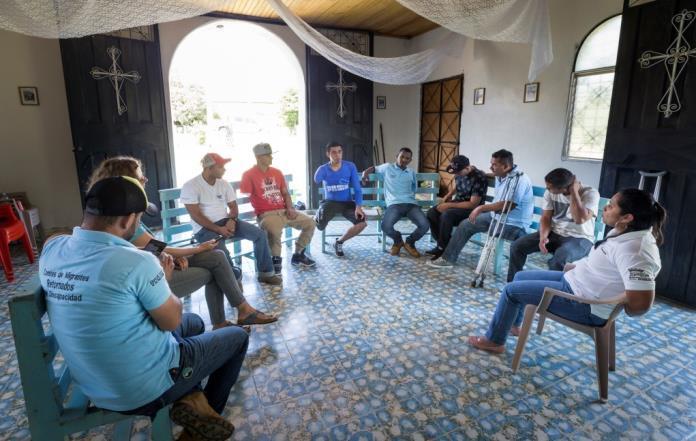 Doch die meisten von ihnen kommen nie dort an. Verletzt, misshandelt oder traumatisiert kehren sie zurück. Die Organisation AHS kümmert sich um sie.
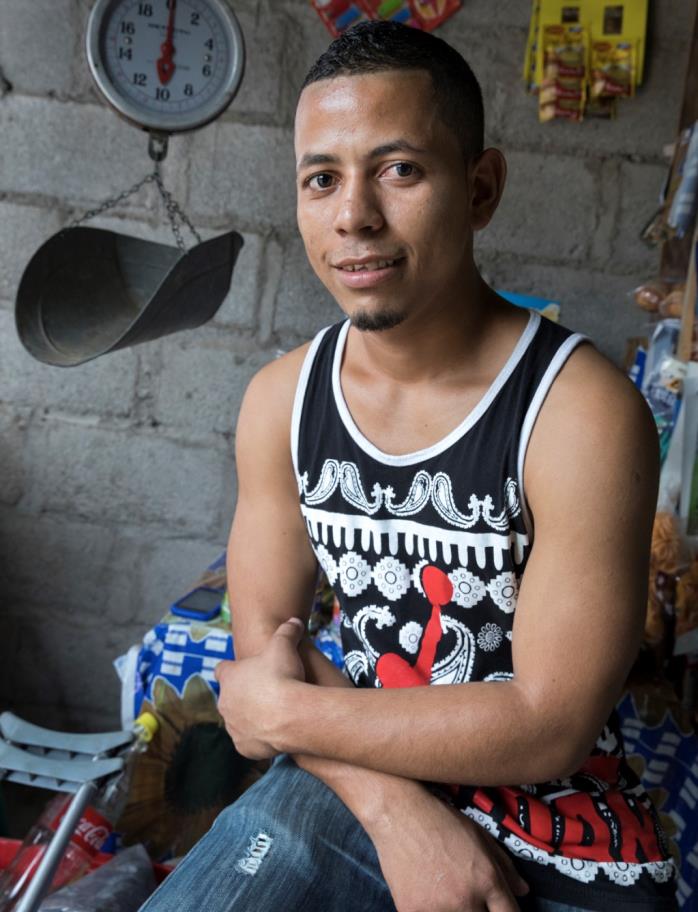 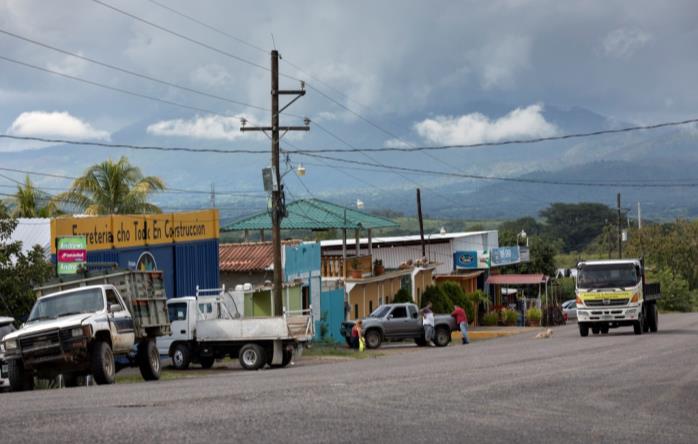 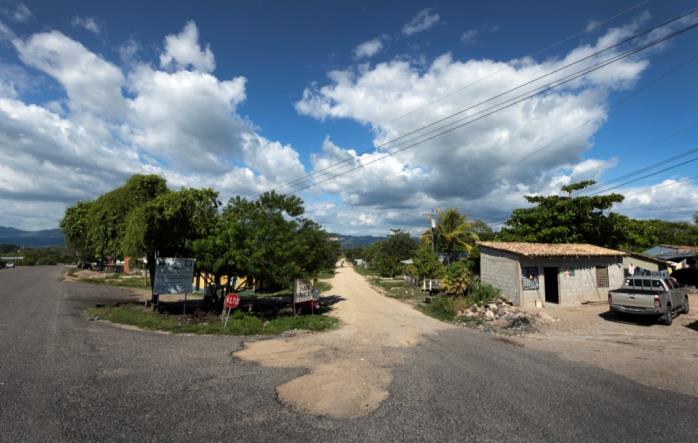 Auch Miguel Elcides hat es versucht. Jetzt ist er wieder zurück in seinem Heimatdorf El Empalme, nördlich der honduranischen Hauptstadt Tegucigalpa.
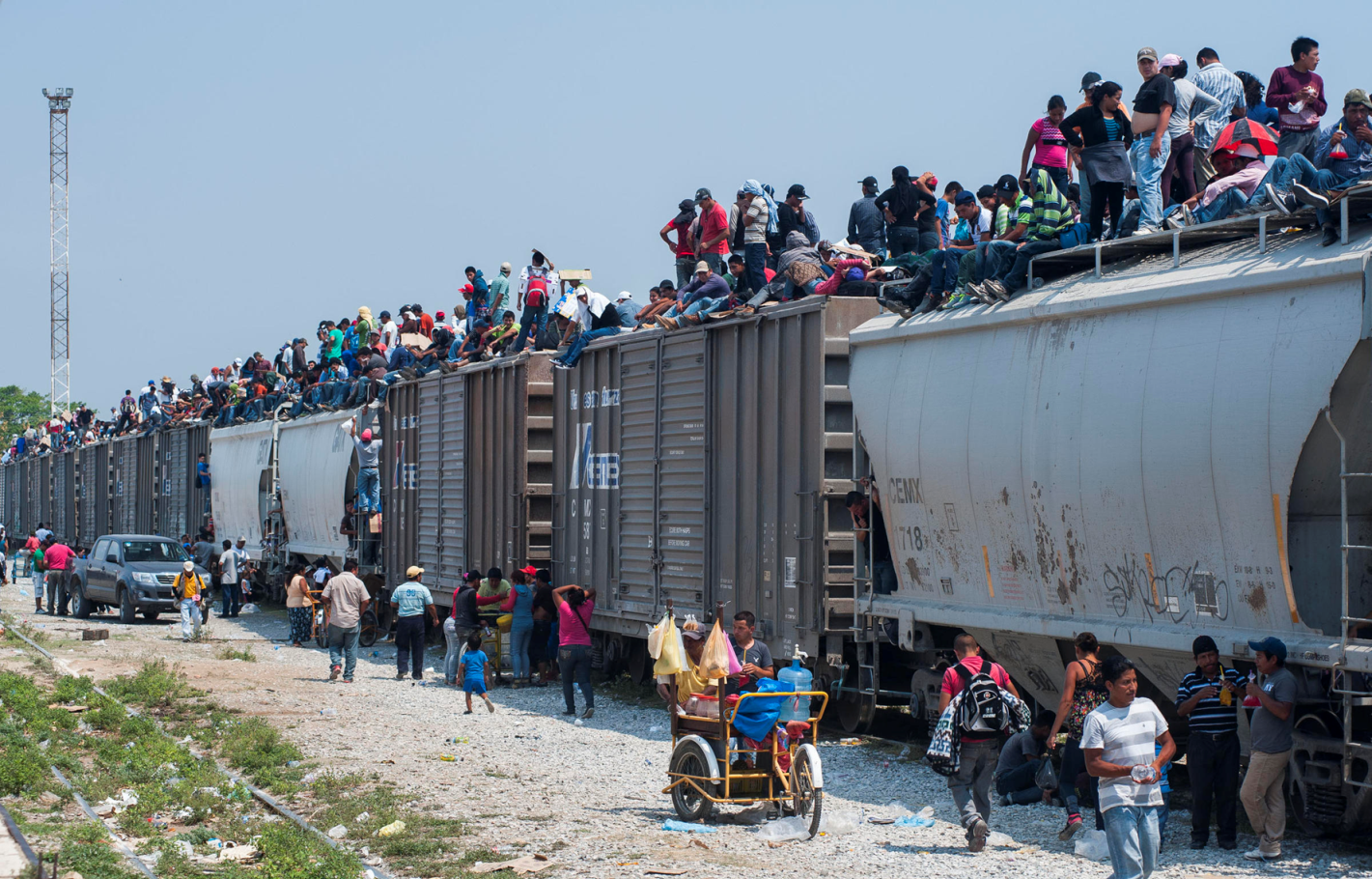 Zusammen mit seinen Cousins schaffte er es bis nach Mexiko. In Coatzacoalcos gelang es ihnen, auf einen Güterzug gen Norden aufzuspringen.
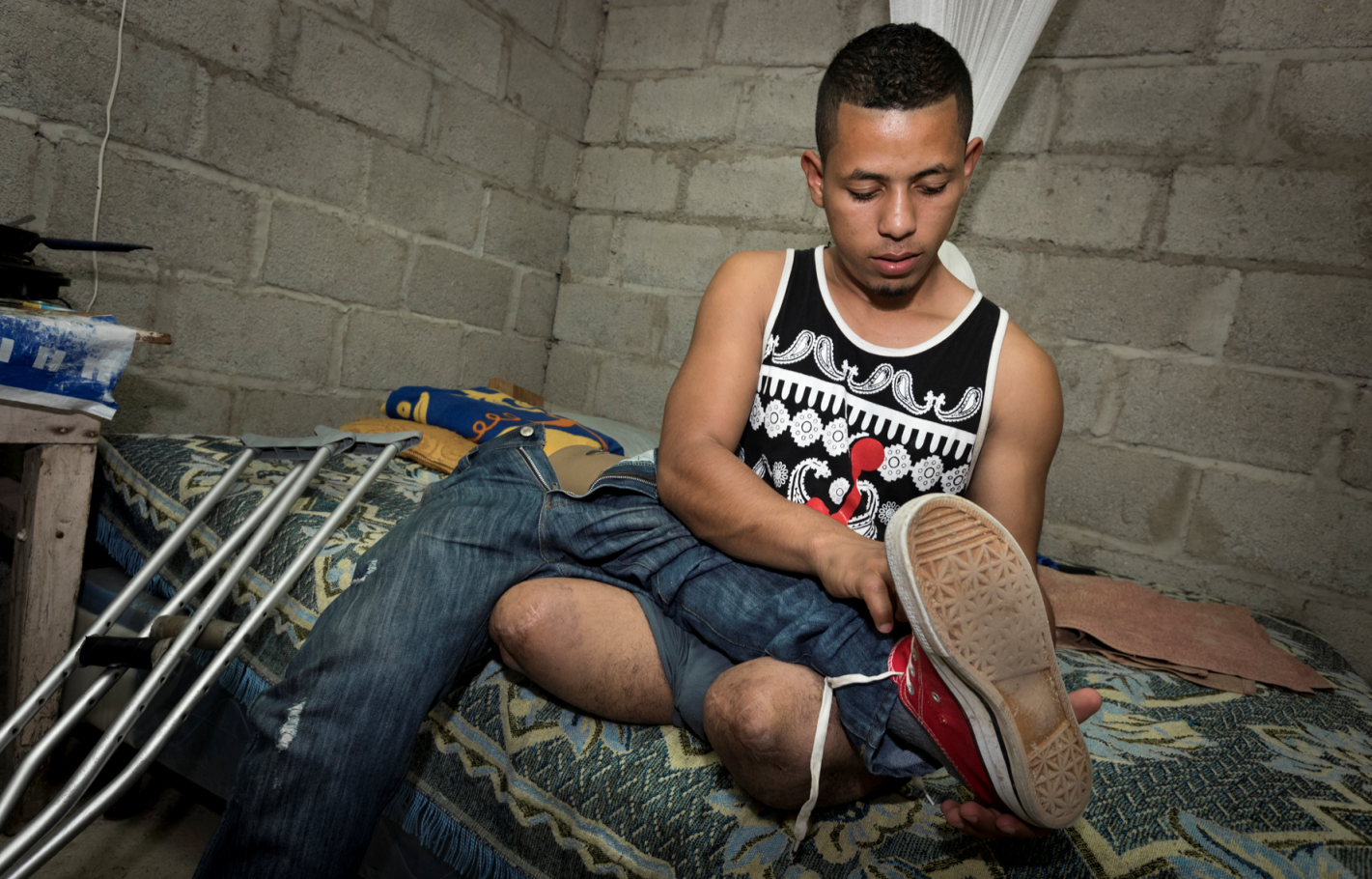 Doch völlig übermüdet nickte Miguel auf dem Dach des Zuges ein und stürzte in die Tiefe. Er brach sich beide Beine. Letztendlich mussten sie amputiert werden.
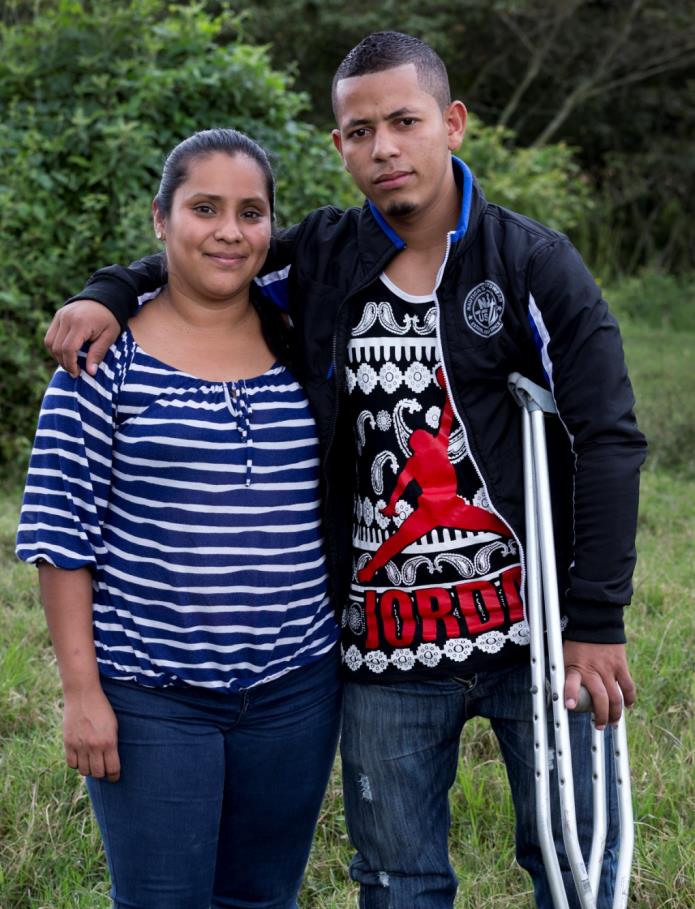 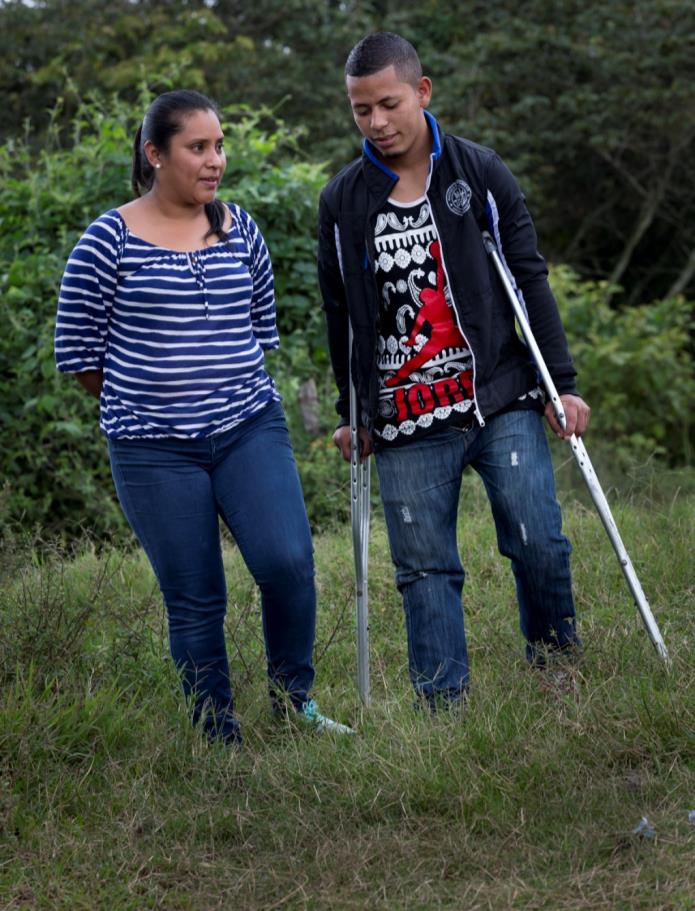 „Nach meiner Rückkehr fiel ich in eine schwere Depression“, erinnert sich Miguel. „Doch Karen stand mir vom ersten Tag an zur Seite.“
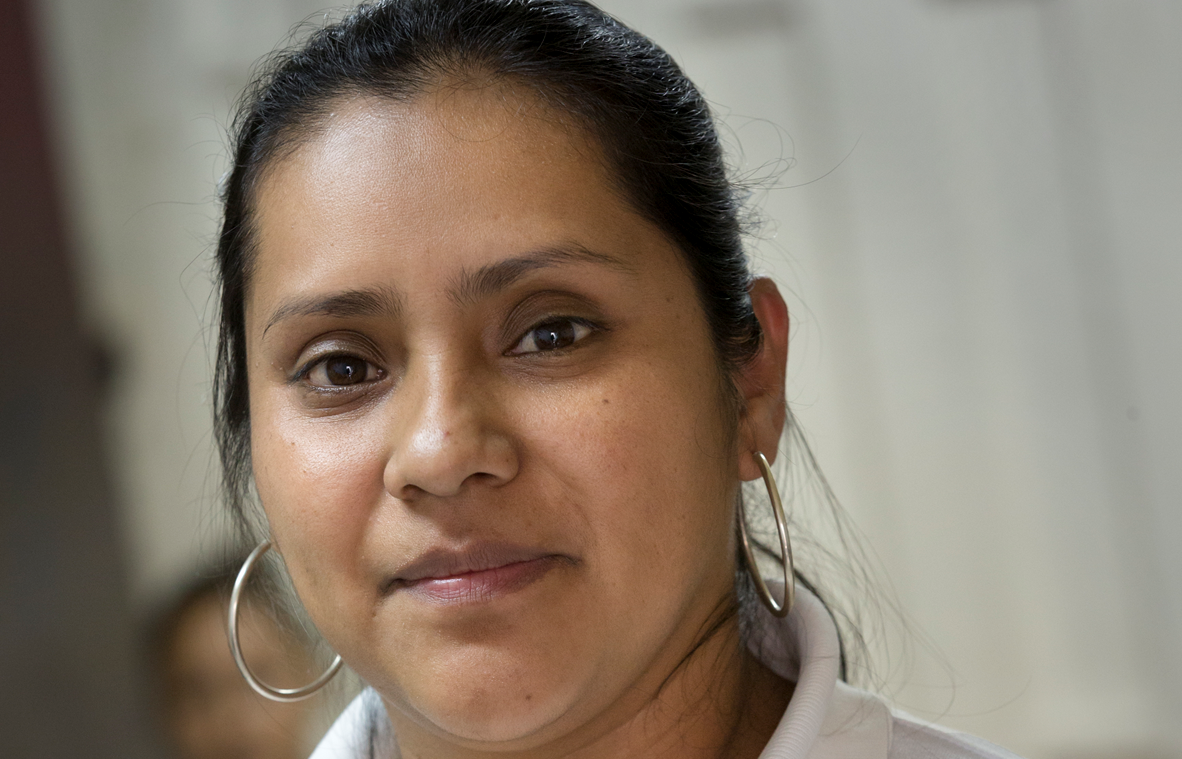 Karen Núñez koordiniert für die Ordensgemeinschaft der Scalabrini-Schwestern (AHS) ein Projekt, das zurückgekehrte Migrantinnen und Migranten unterstützt.
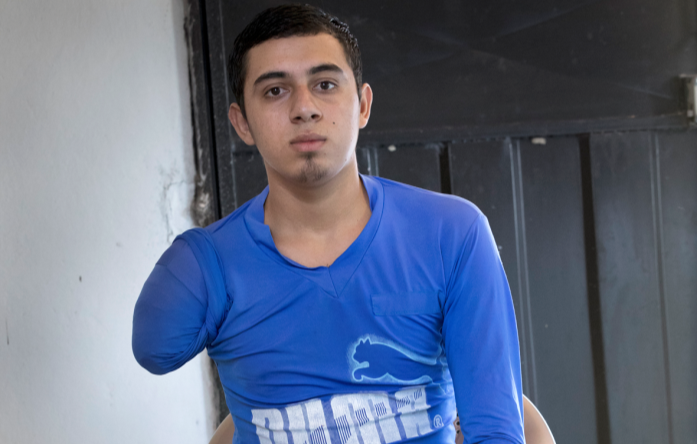 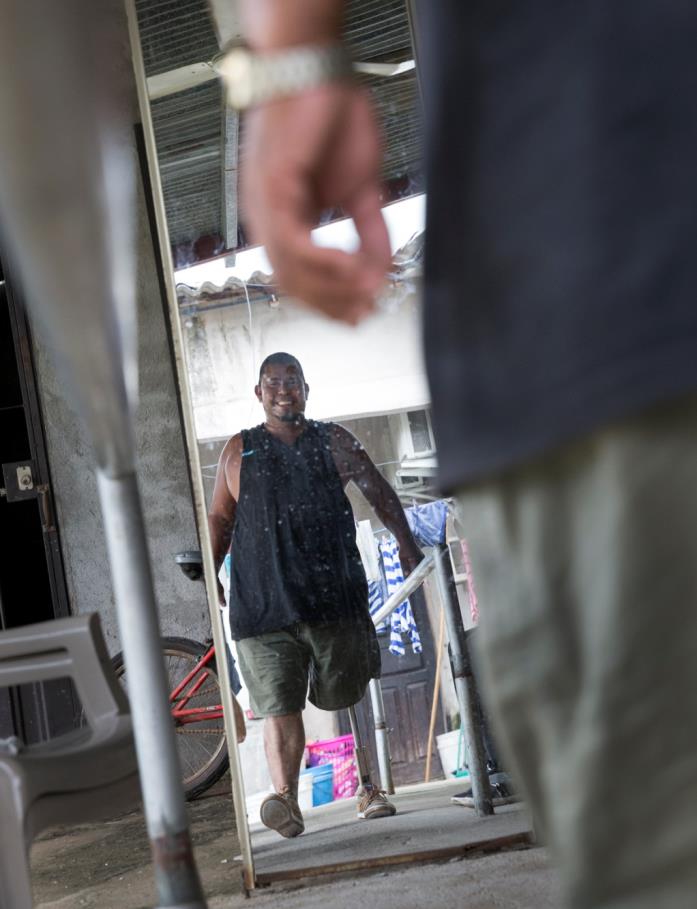 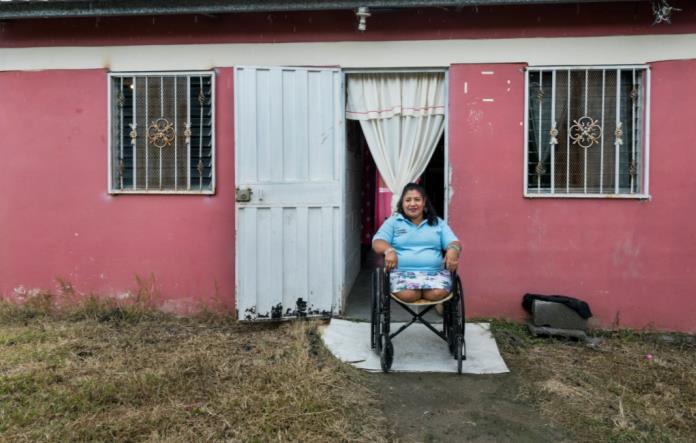 Besondere Unterstützung erhalten Menschen, die mit einer Behinderung zurück-kehren. „Gemeinsam entwickeln wir Perspektiven für die Zukunft“, sagt Karen Núñez.
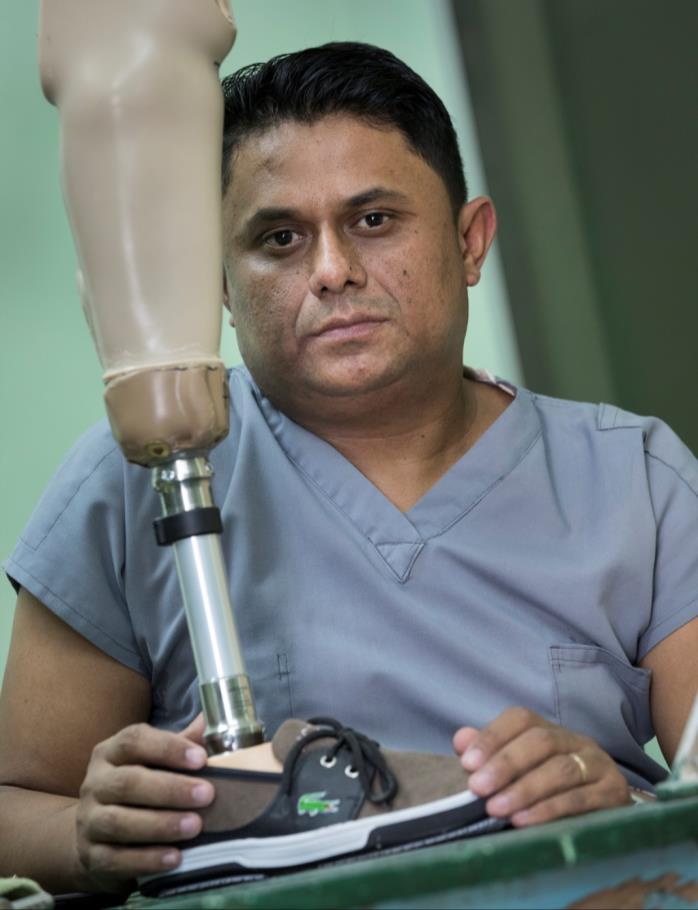 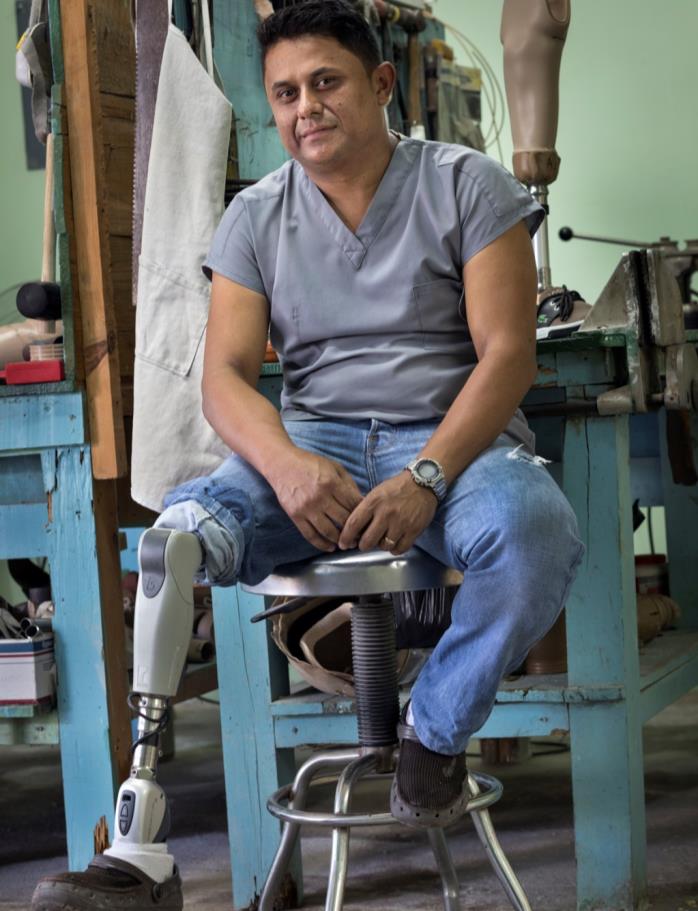 Die Prothesen für Miguel hat Walter Geovanis Aguilar Turcios angefertigt. Er hat selbst ein Bein verloren und ist einer von nur zwei Spezialisten in ganz Honduras.
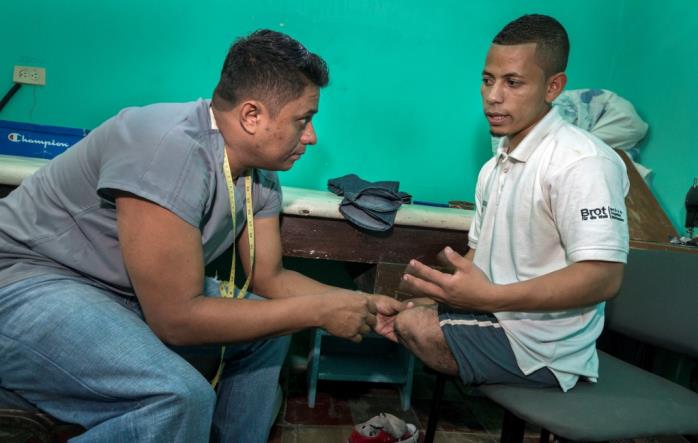 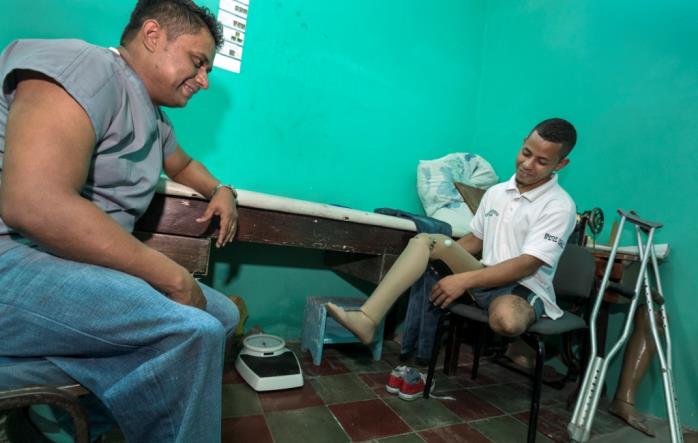 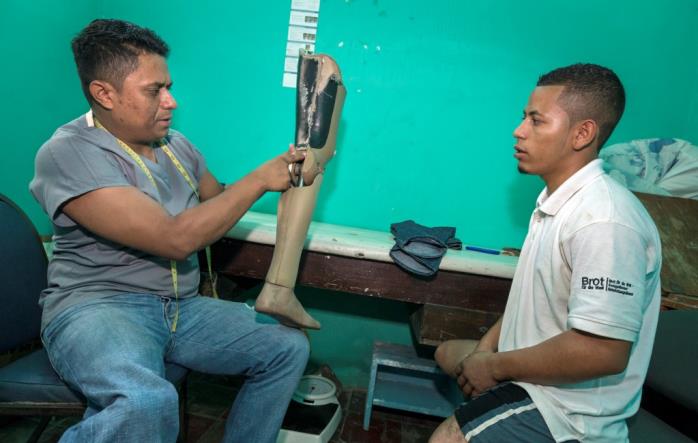 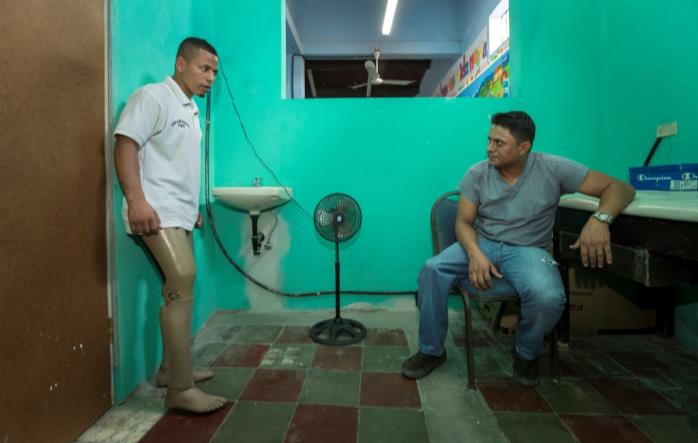 Die Prothese hat der Fachmann aus Polypropylen gefertigt. „Das Wichtigste ist, dass der Schaft gut sitzt, weder drückt, noch schmerzt“, erklärt er.
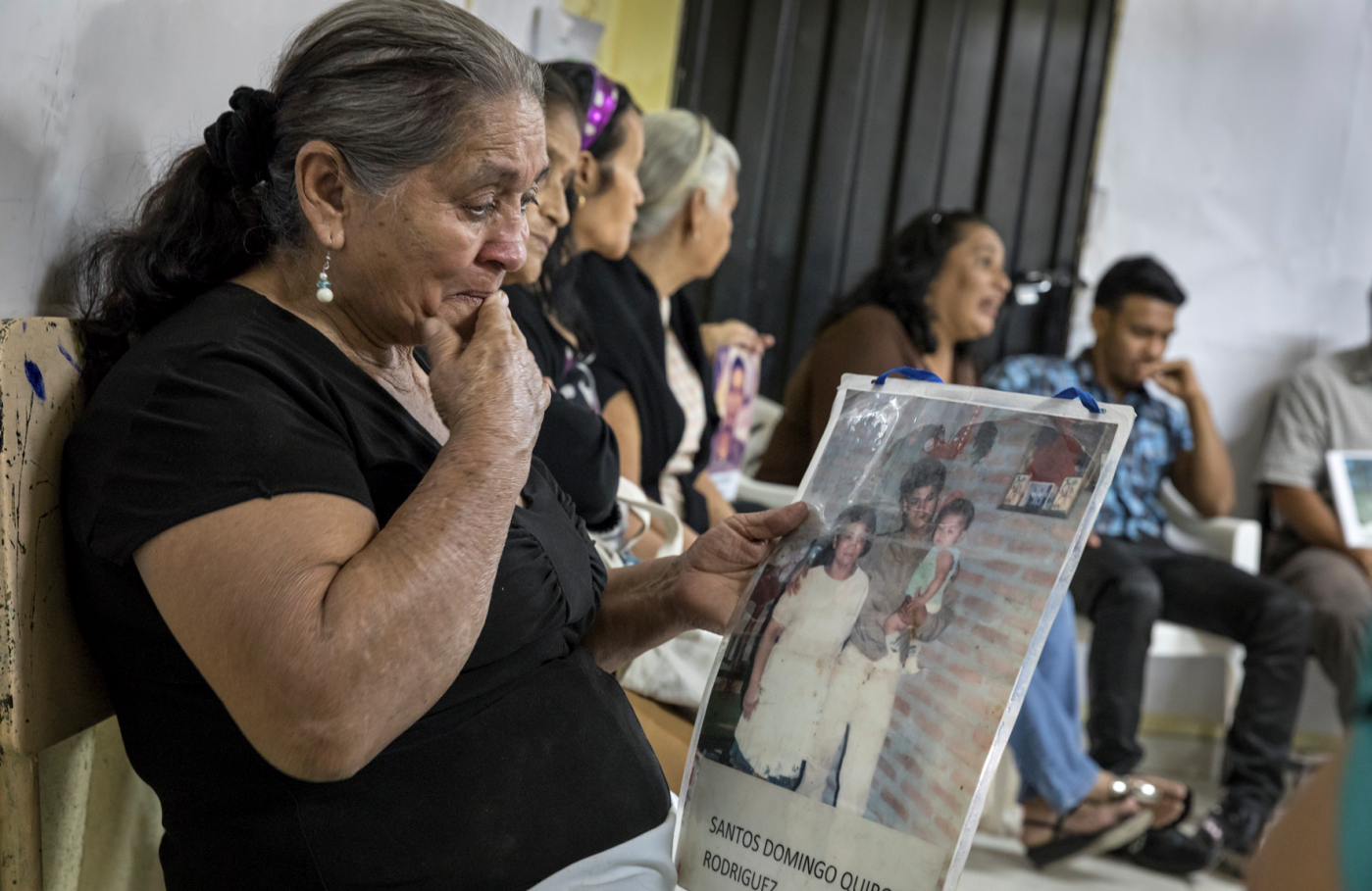 Doch nicht alle gescheiterten Auswanderer kehren zurück. Manche verschwinden einfach. Ihre Angehörigen geben die Hoffnung nicht auf, sie wiederzufinden.
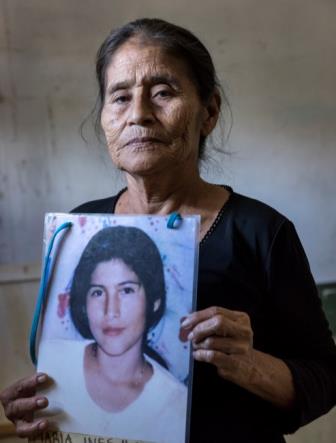 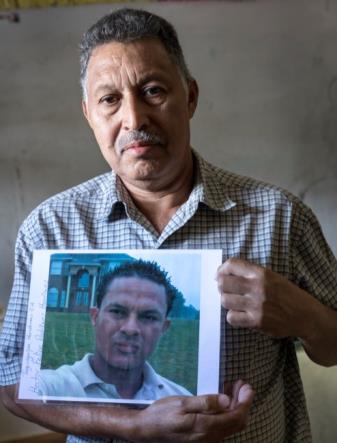 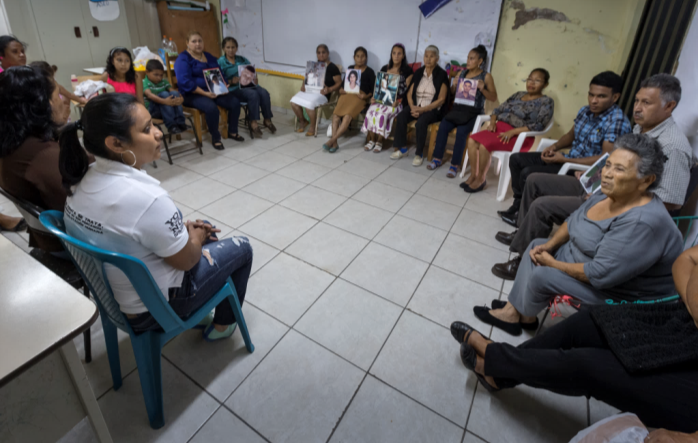 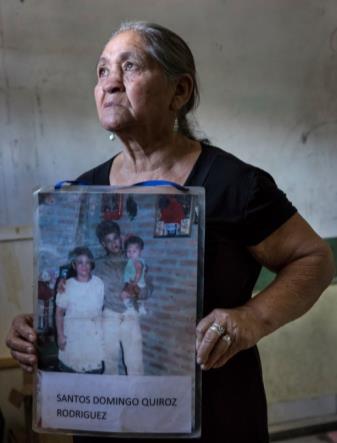 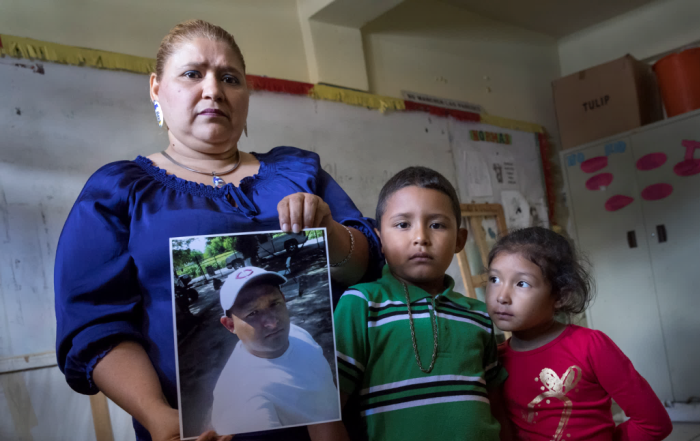 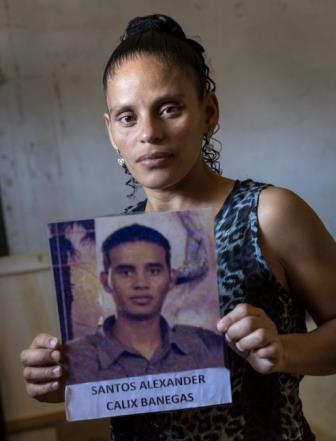 Seit 2002 hilft das Komitee der Angehörigen von verschwundenen Mig­ranten Menschen bei der Suche nach ihren Söhnen und Töchtern, Brüdern und Schwestern.
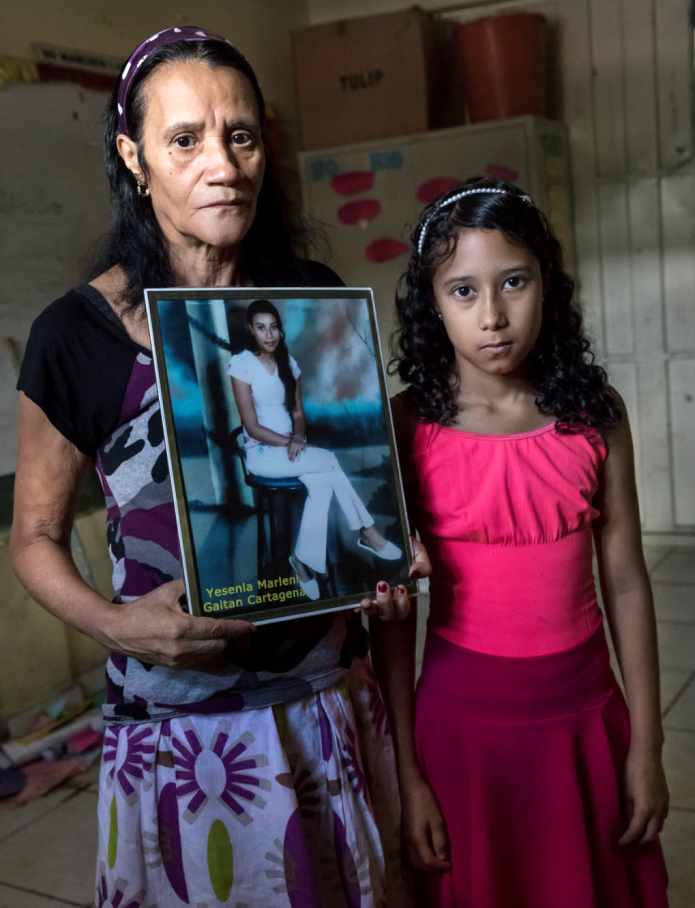 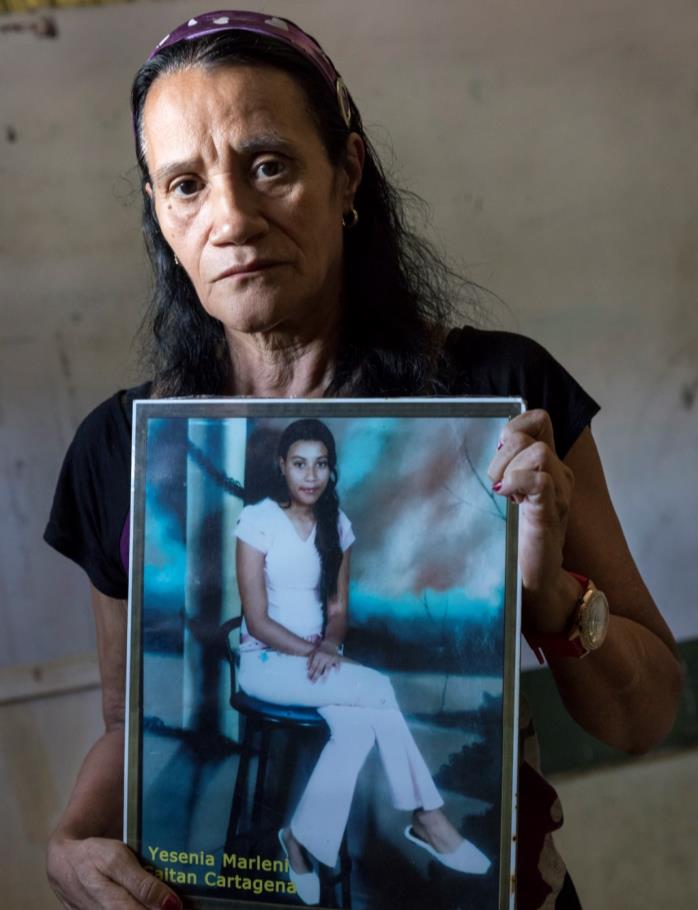 Bei ihrem letzten Anruf  sagte die Tochter von Priscilla Rodriguez: „Ich bezahle einen Schlepper, der mich in die USA bringt.“ Das war vor neun Jahren.
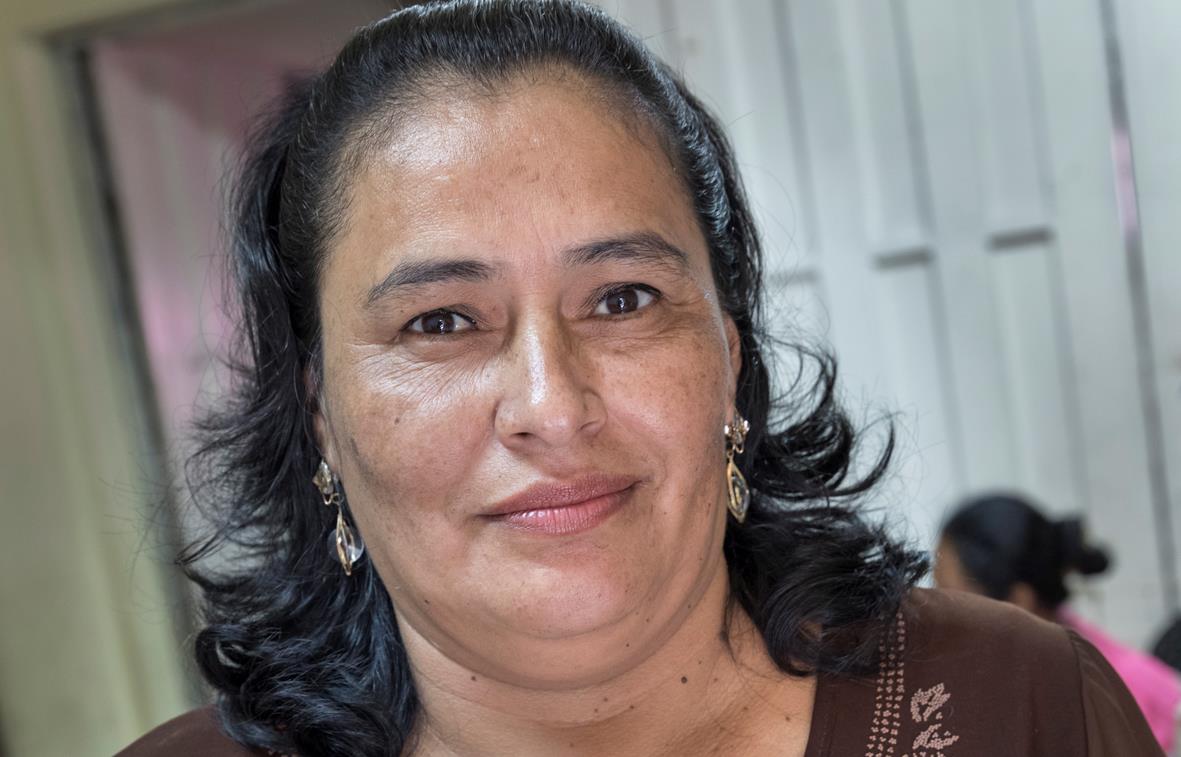 Das Komitee registriert jeden Fall und begibt sich auf die Suche. „Bislang konnten wir 269 Familien zusammenführen“, freut sich Eva Ramirez, die Leiterin des Komitees.
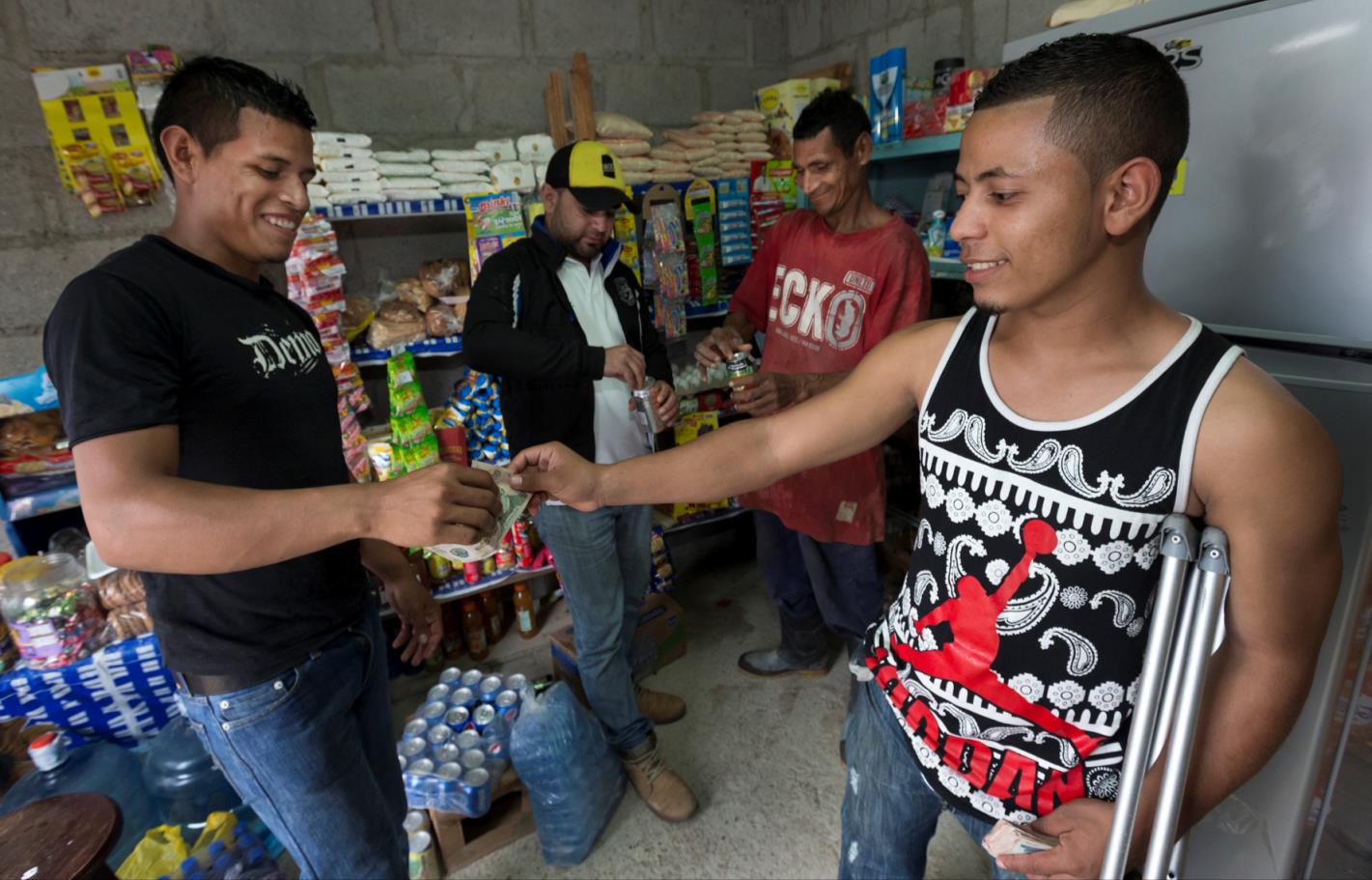 Miguel Elcides hat zumindest überlebt. Und mit Unterstützung von AHS konnte er einen kleinen Laden eröffnen. Hier verkauft er alles für den täglichen Gebrauch.
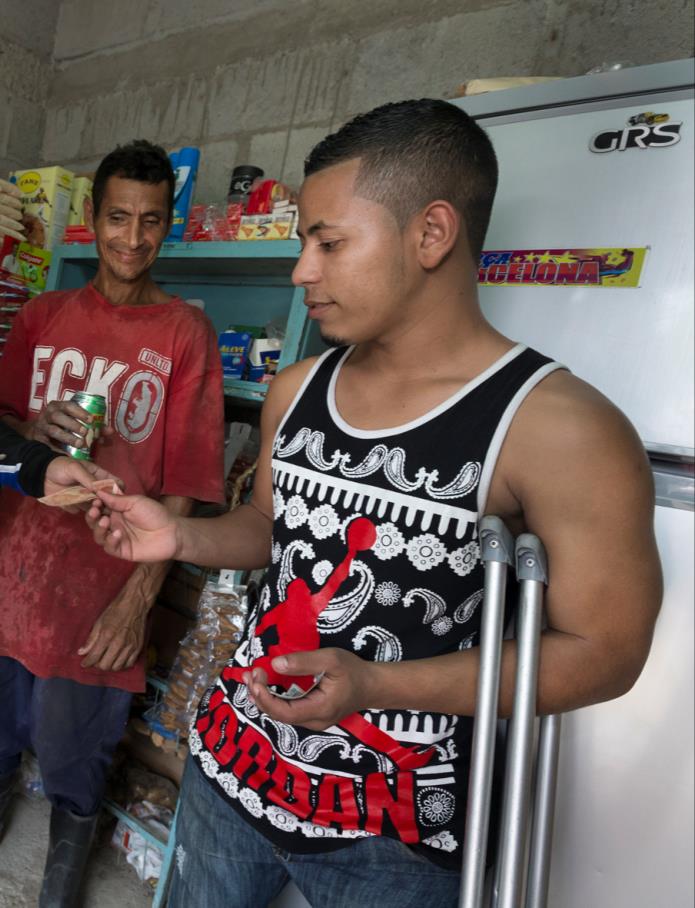 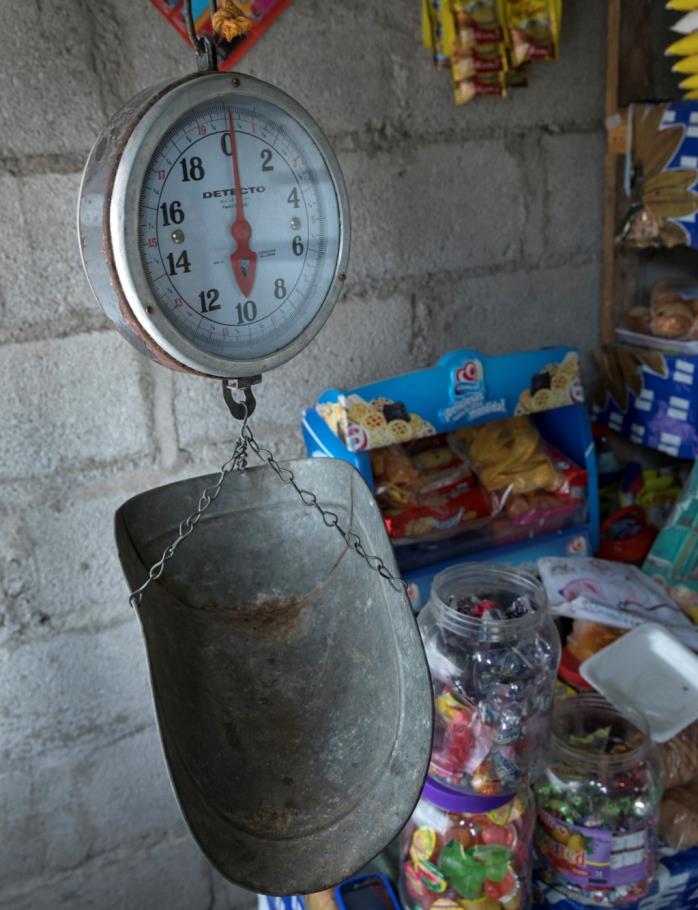 Von dem Erlös kann er sogar etwas zurücklegen, um das Geschäft irgendwann zu erweitern. „MP3-Player oder Handys zu verkaufen, das wäre schön“, lacht er.
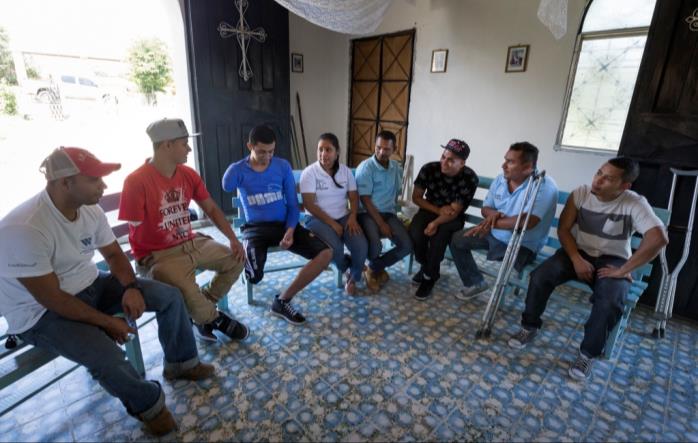 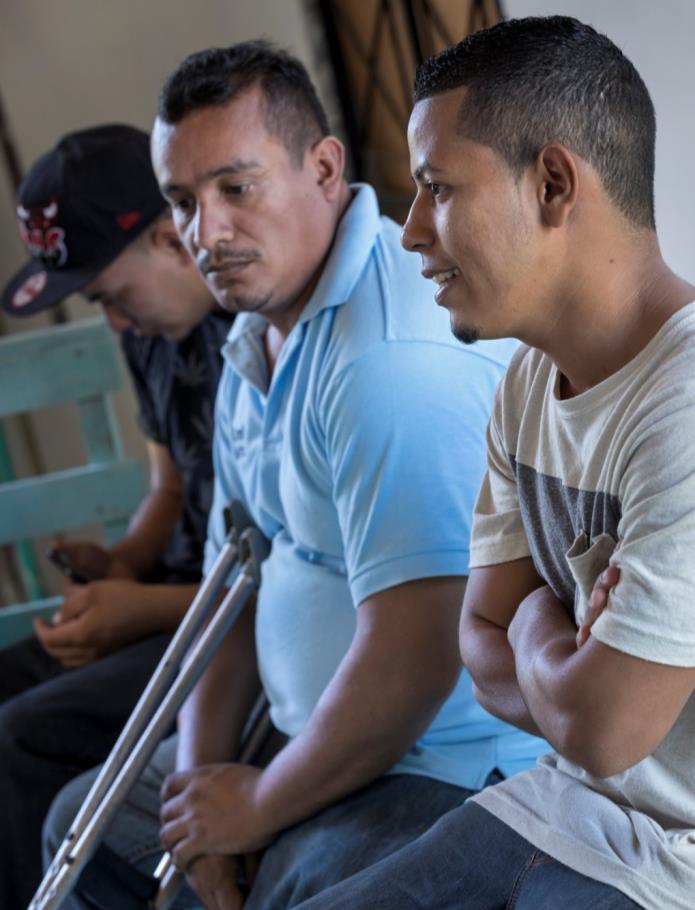 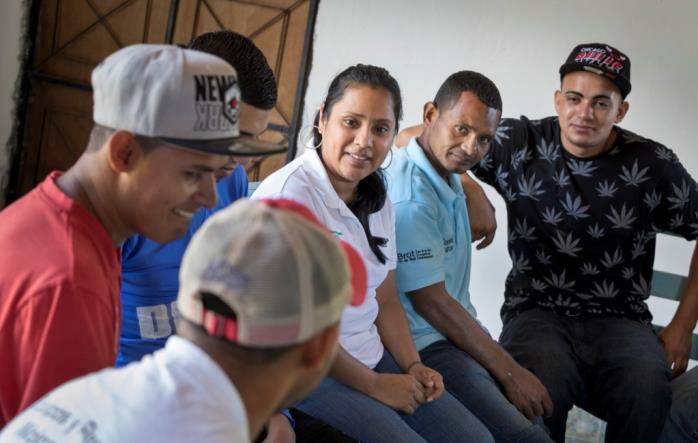 An den Wochenenden trifft sich Miguel mit anderen Zurückgekehrten. „Die Gruppe hat mir zurück ins Leben geholfen“, sagt er dankbar.
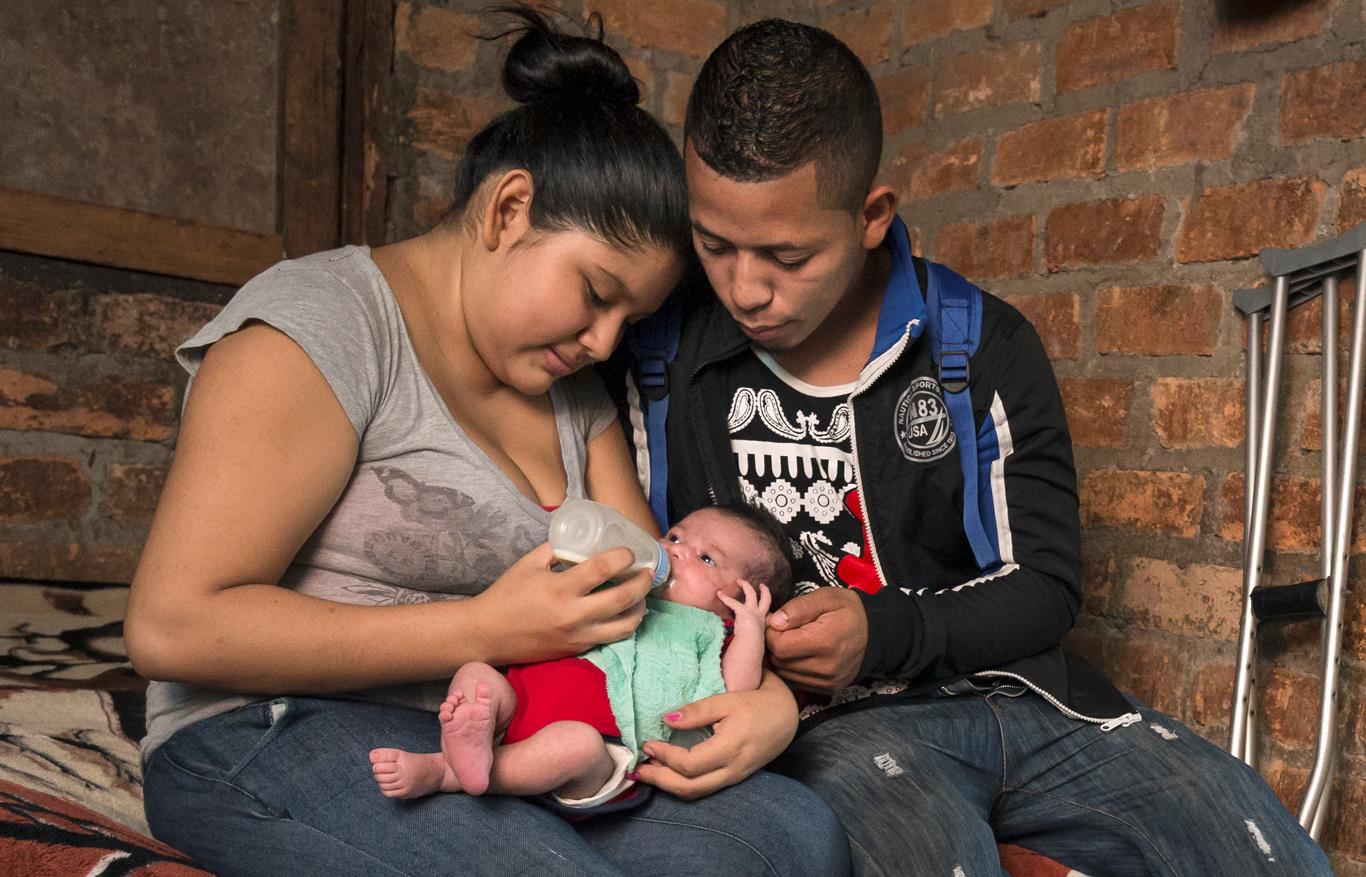 Wenn auch viele seiner Träume geplatzt sind, so hat sich einer doch erfüllt: Miguel ist Vater geworden. Jetzt möchte er sich mit seiner Familie ein neues Leben aufbauen.
Sie sahen eine Präsentation zum Projekt des Projektpartners 
Asociación Hermanas Scalabrinianas (AHS) aus Honduras.
Zurück ins Leben
Projektemagazin 2017/18

Herausgeber
Brot für die Welt – Evangelischer Entwicklungsdienst
Caroline-Michaelis-Str. 1
10115 Berlin
Telefon 030 65211 1189
kontakt@brot-fuer-die-welt.de 
www.brot-fuer-die-welt.de/projekte/honduras-migration

Redaktion Thomas Knödl, Thorsten Lichtblau 
Text Christina Margenfeld
Fotos Christoph Püschner, Folie 6: © IOM 2014 / Foto: Keith Dannemiller
Gestaltung Thomas Knödl 					     

Berlin, Juli 2017
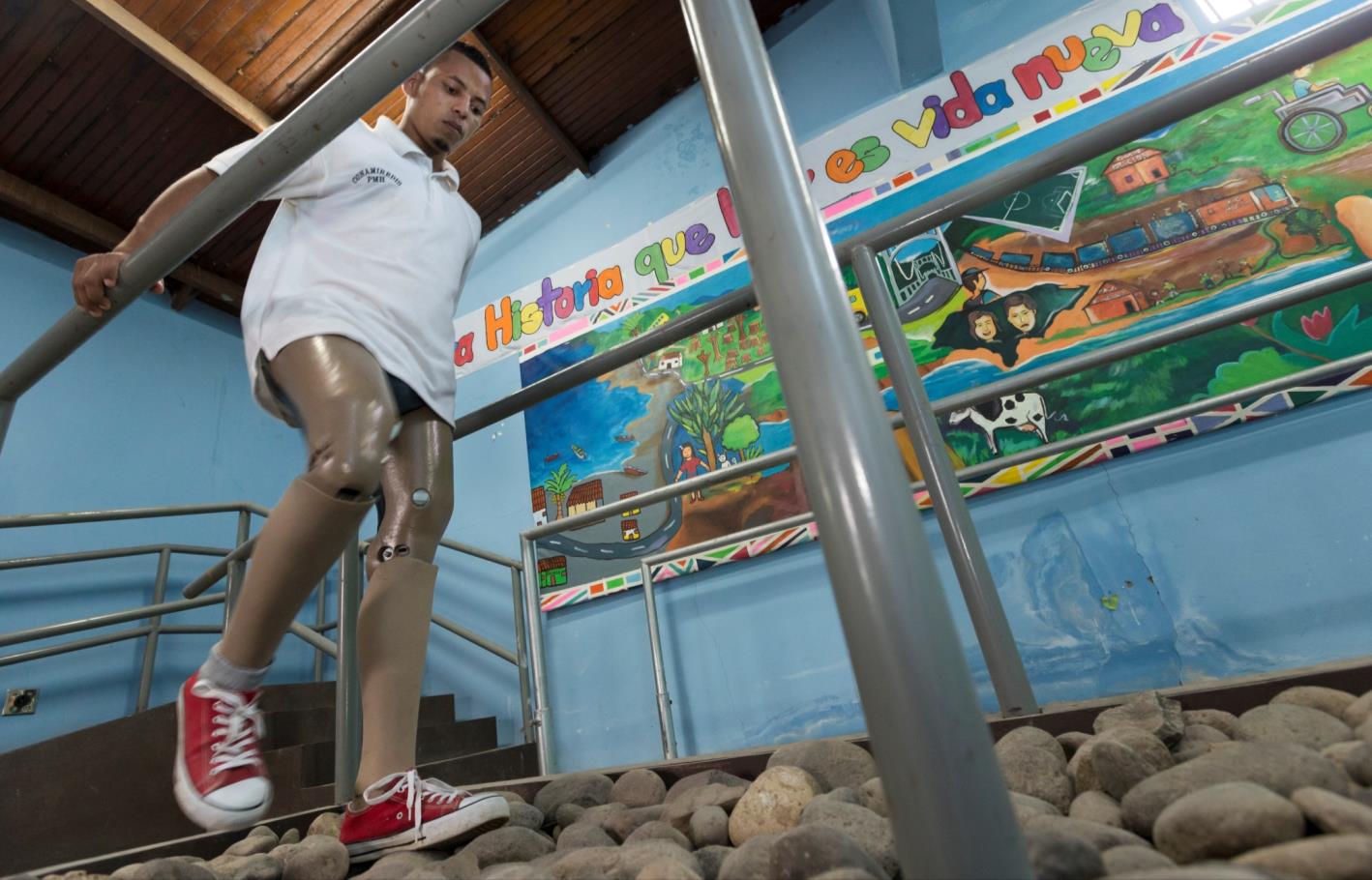 Spendenkonto
Bank für Kirche und Diakonie
IBAN: DE10 1006 1006 0500 5005 00
BIC: GENODED1KDB